休業のお知らせ
いつもむかいアドバイザリーグループをご愛顧くださり誠にありがとうございます。

さて、誠に勝手ではございますが、当グループでは、令和2年11月2日（月）を休業とさせて頂きます。
皆様には大変ご迷惑をおかけしますが、何卒ご理解の程よろしくお願い申し上げます。
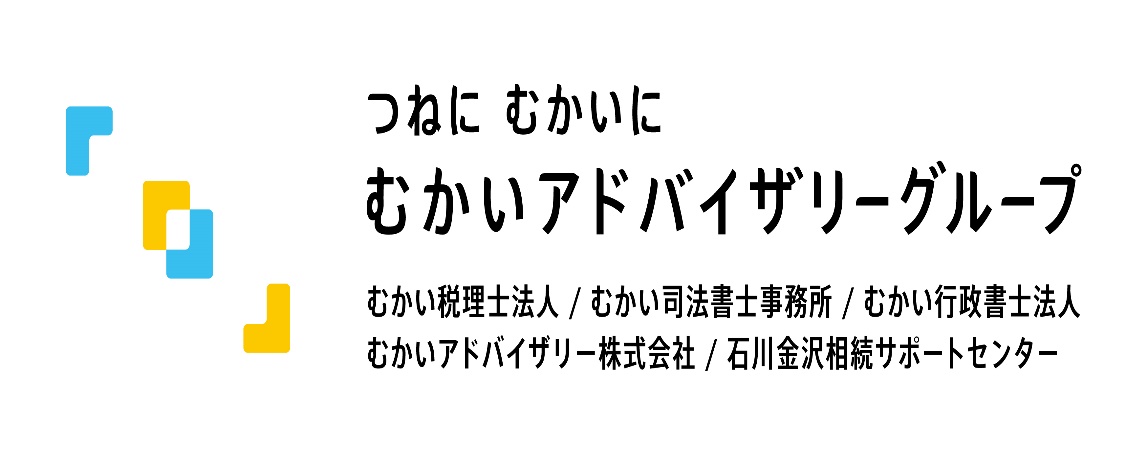 休業日
令和2年11月2日(月)
※上記期間中に頂戴しましたＦＡＸ・メール等のお返事は11月4日（木）より順次対応させて頂きます。
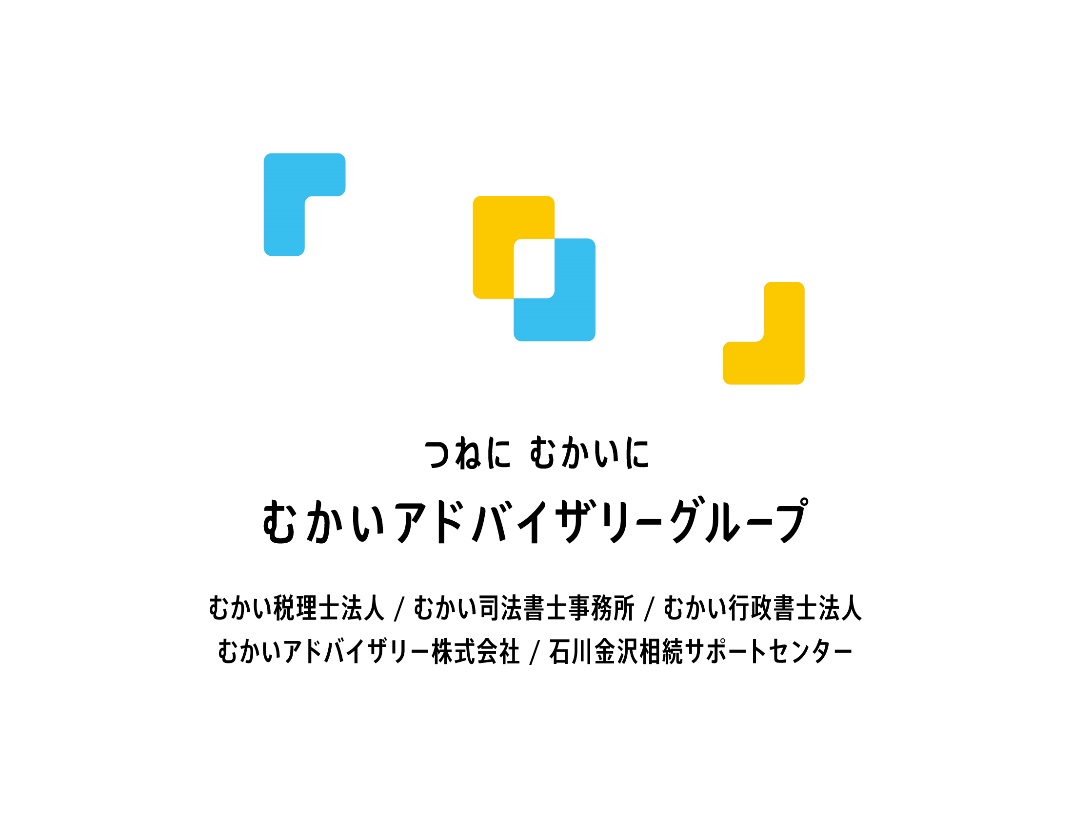 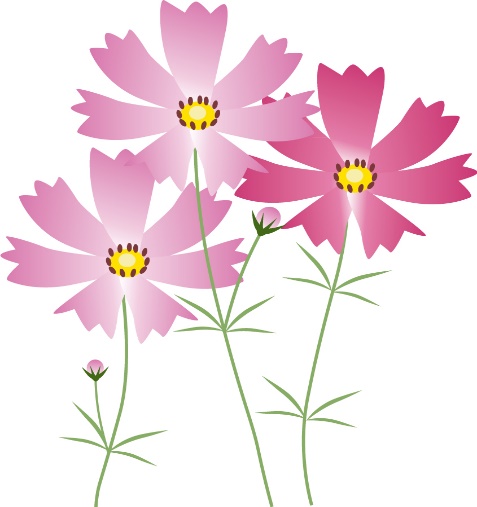